Faith anda Good Conscience(Part 1)
Scripture Reading:
1 Timothy 1:15-20
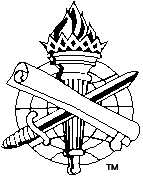 Faith and a Good Conscience1 Timothy 1:18-20
Essential to “wage the good warfare”
Need to understood what the Scriptures teach about the conscience
Not the commonly held concepts (“always let your conscience be your guide”)
2
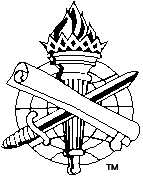 Conscience Can Be…
Good, Acts 23:1
Cleansed, Heb. 9:14
Pure, 2 Timothy 1:3
Without offense, Acts 24:16
Evil, Hebrews 10:22
Impure, Heb. 9:14
Defiled, Titus 1:15
Seared, 1 Tim. 4:2
Weak, 1 Cor. 8:7
3
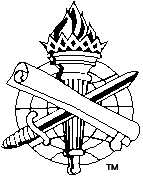 What is the Conscience?
Faculty of mind by which we assess 	right and wrong
Monitors the way we live, Acts 23:1
It does not establish God’s approval, 1 Timothy 1:12-13
Early warning system, Genesis 1:27
4
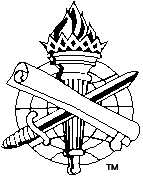 Conscience Commends Us or Condemns Us to Ourselves (Rom. 2:15)
May cause guilt and shame when we sin, John 8:9
May warn us when we consider  doing what we believe is wrong, 1 Corinthians 8:7
5
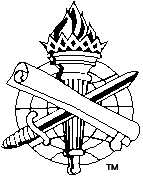 Conscience Commends Us or Condemns Us to Ourselves (Rom. 2:15)
Will approve us when we do what we believe to be right (Acts 26:9)
Even when it is not the truth of God
6
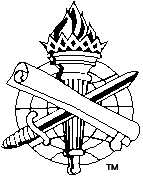 Conscience Functions Based on the Knowledge it Possesses (Romans 2:15)
Bears witness of what it knows,Romans 3:20; 9:1; 2 Corinthians 1:12
Its knowledge must be accurate, or its testimony will be incorrect
7
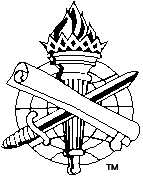 Conscience Functions Based on the Knowledge it Possesses (Romans 2:15)
Conscience cannot be infallible standard
A reliable monitor of what we accept to be true and right (Saul)
Truth: One God (idol is nothing); Food is immaterial to God, 1 Corinthians 8:4, 7-10 
Yet, “weak” consciences had issues
8
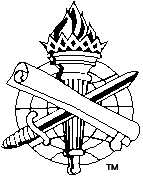